ВИДЫ РЕКЛАМЫ
Существует множество видов рекламы. Как же разобраться в них? Как их можно классифицировать?
Первая классификация, которую мы рассмотрим, выделяет рекламу коммерческую, социальную и политическую.
Теперь подробнее о каждом из видов:
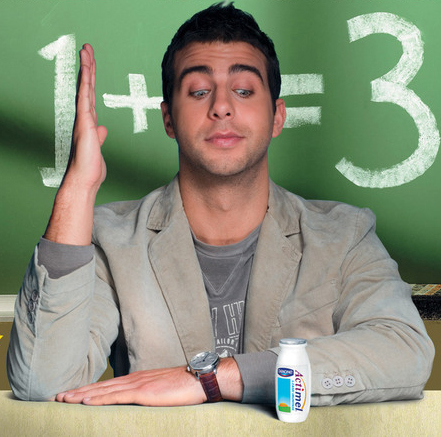 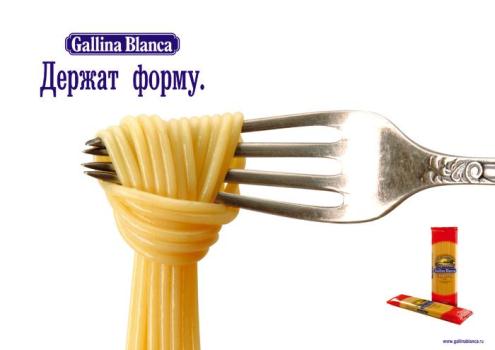 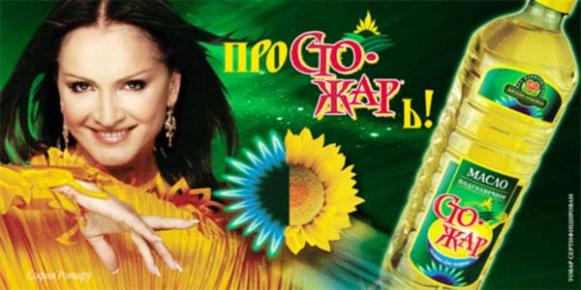 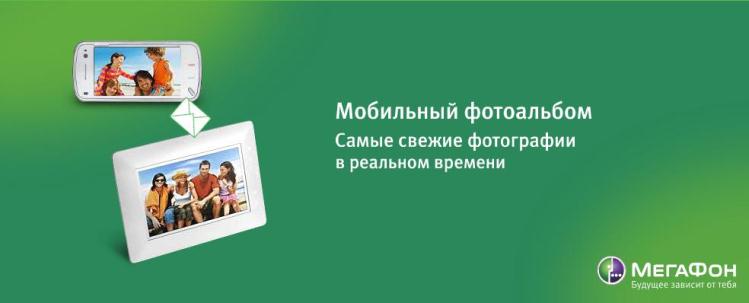 Коммерческая реклама
Одна из самых распространенных. Цель такой рекламы – воздействовать на потребителя, подталкивая его к приобретению товара и получить таким образом прибыль
[Speaker Notes: Существует множество разных классификаций рекламы. По одной из них реклама бывает коммерческой, социальной и политической.]
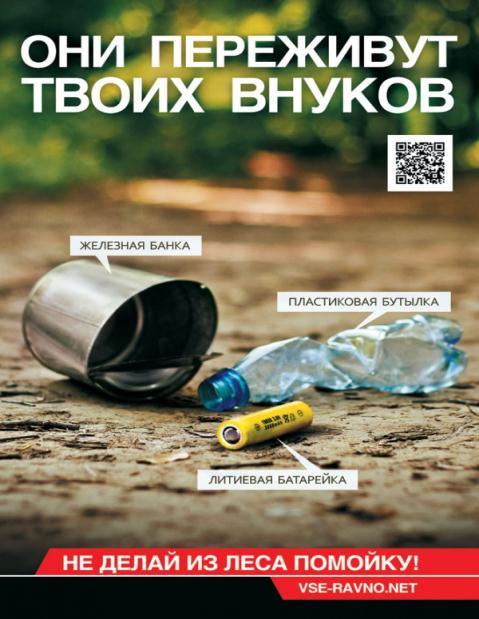 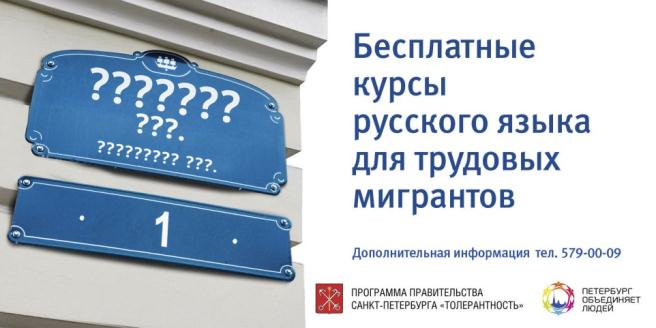 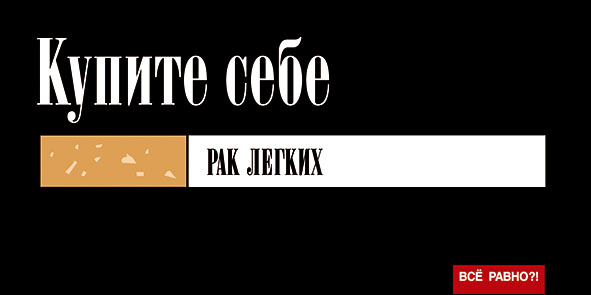 Социальная реклама
Не преследует экономических целей. Направлена на достижение благотворительных и иных общественно полезных целей. Например, пропаганда здорового образа жизни, поддержка неимущих…
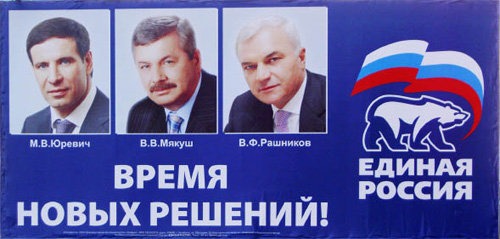 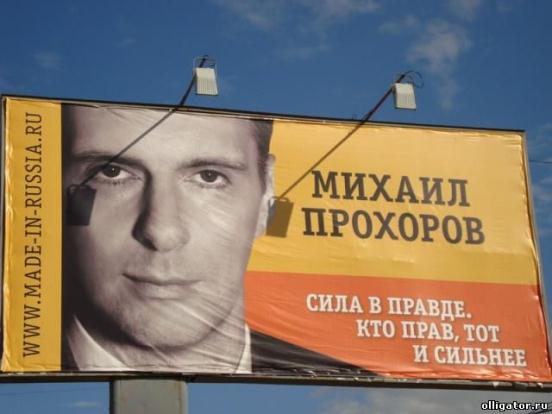 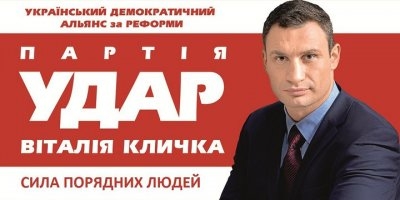 Политическая реклама
Выступает как средство борьбы за голоса избирателей. С ее помощью политические партии пытаются завоевать себе место во власти
Следующая классификация разделяет рекламу в зависимости от места и способа ее размещения.
Реклама в СМИ
Внутренняя (indoor ) реклама
Внешняя (outdoor) реклама
Альтернативная реклама
Реклама в СМИ в свою очередь может быть
Телевизионная
Радиореклама
Печатная 
Интернет –реклама
Радиореклама
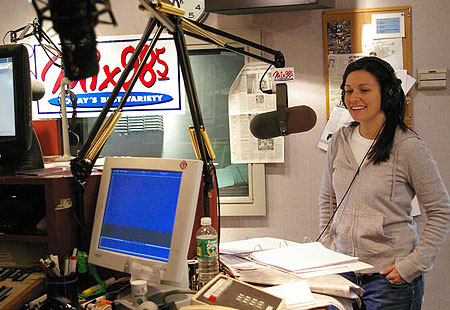 Реклама на радио чаще всего представлена в виде коротких роликов, но встречается и так называемая «джинса» – рассказы о чудесном использовании товара под рубрикой «на правах рекламы».
Также существует спонсорство радиошоу.
Печатная реклама
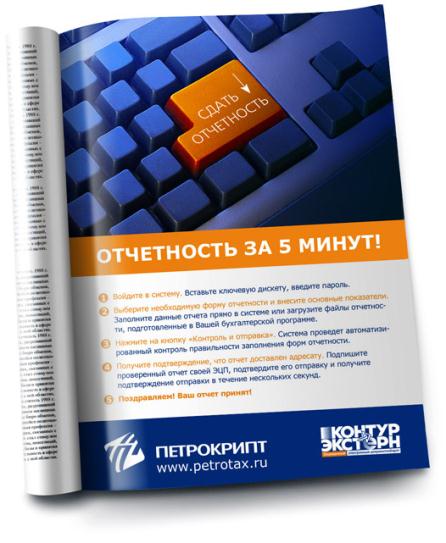 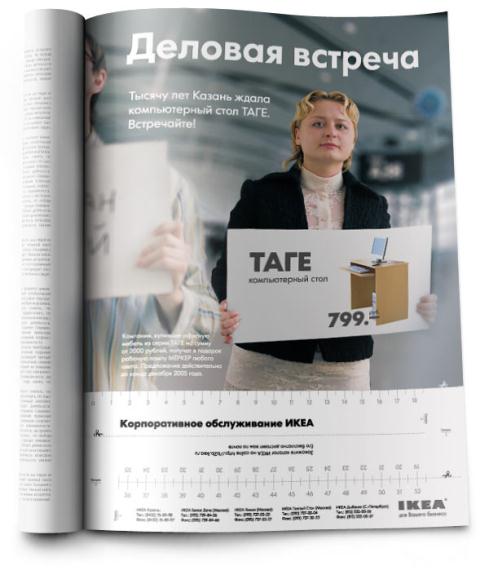 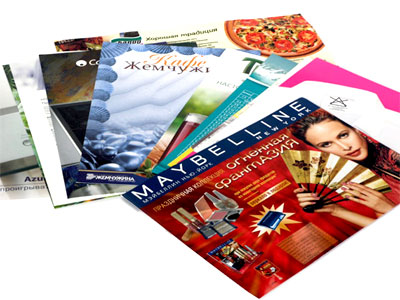 Отдельно рассматривают рекламу в газетах и журналах и другие виды : листовки, принты, наклейки, флаеры.
Интернет-реклама
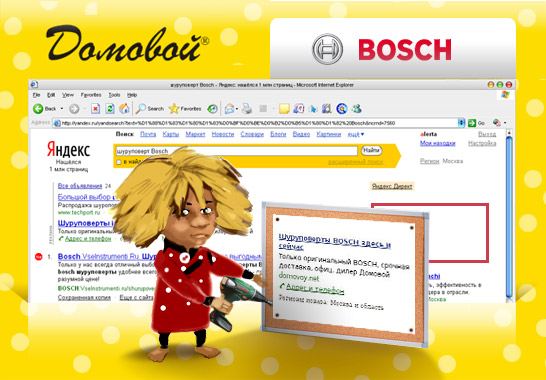 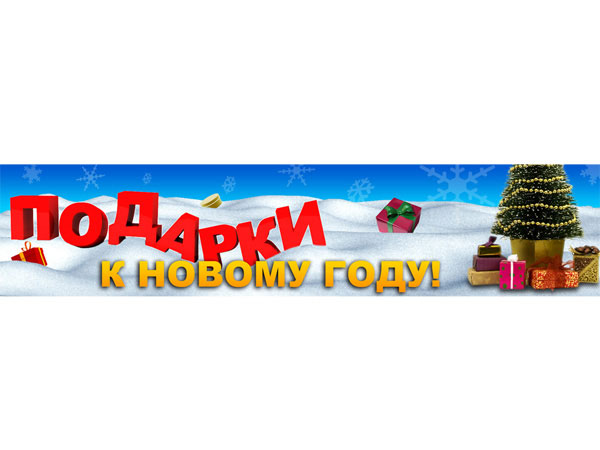 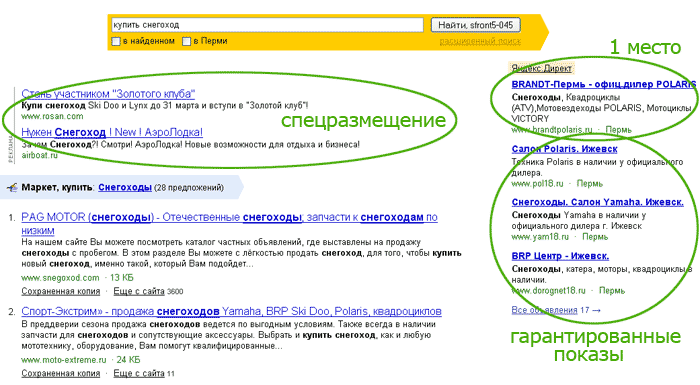 Достаточно разнообразна. Выделяют текстовые блоки, баннеры, контекстную рекламу, рекламу в блогах, рекламу на карте и некоторые другие виды.
Телевизионная реклама
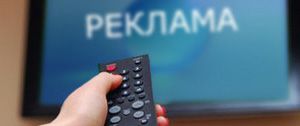 Это может быть ролик в рекламной паузе, бегущая строка во время программы или спонсорство какой либо телепрограммы.
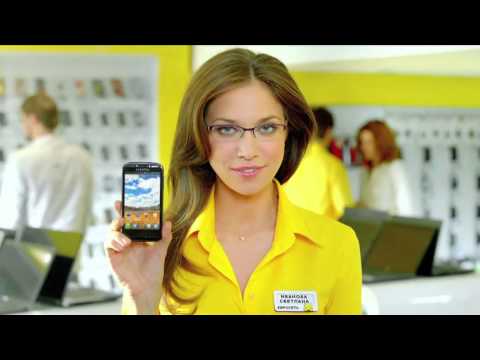 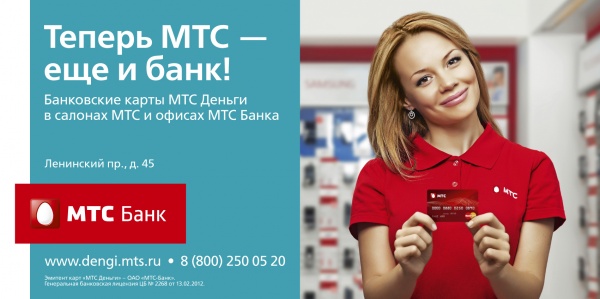 Внутренняя (indoor) реклама
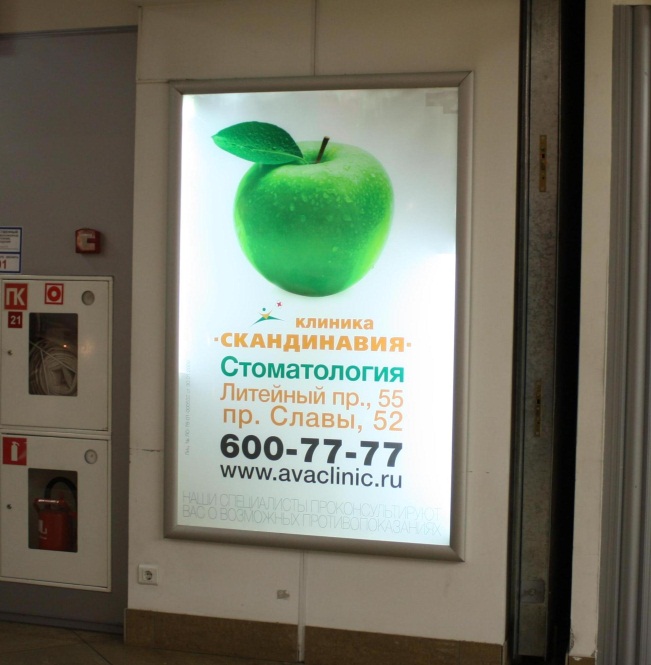 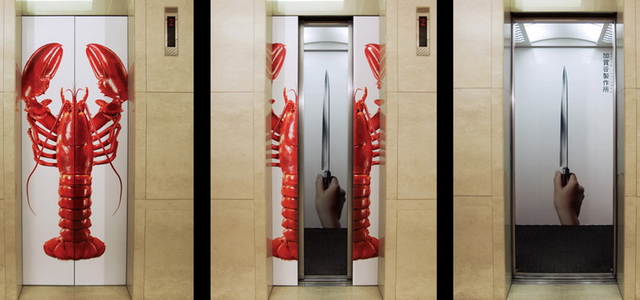 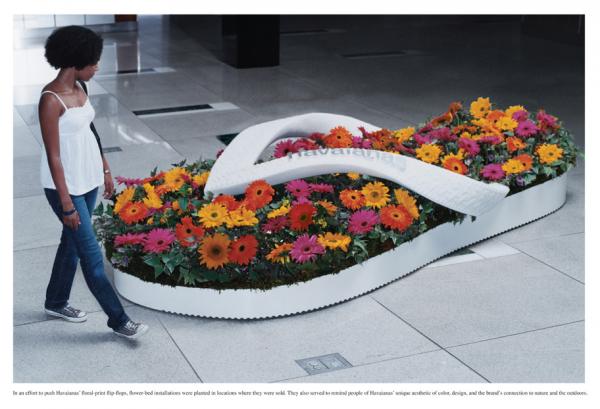 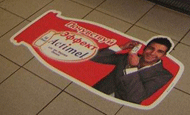 Внутренняя реклама - это все рекламные материалы, размещенные внутри различных публичных помещений. Это реклама на эскалаторах и в лифтах, внутри ТРК и магазинов. Как правило, посетитель находится в помещении в течение длительного времени, и за это время плакаты и постеры неоднократно попадаются ему на глаза.
Внешняя (outdoor) реклама
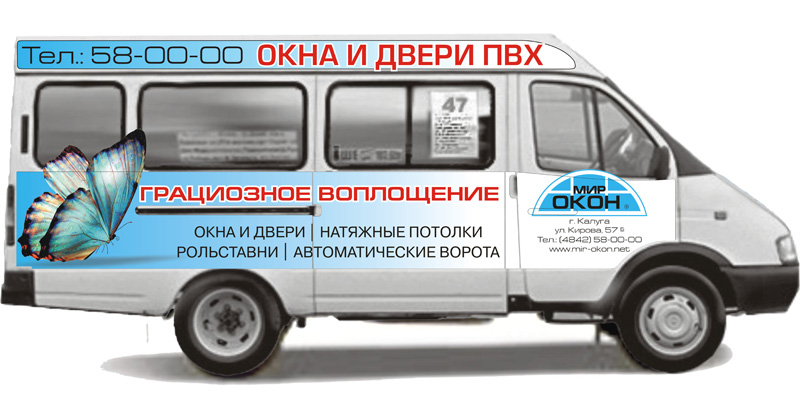 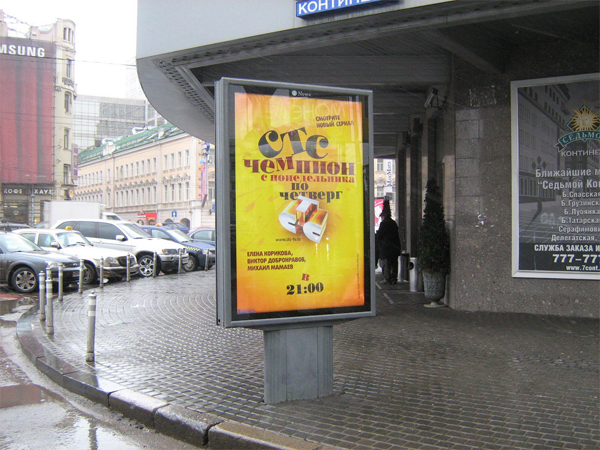 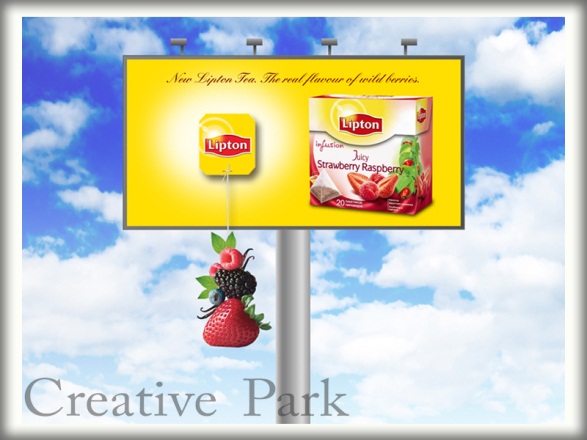 К ней относят уличную рекламу и рекламу на транспорте.
Уличная реклама разнообразна:
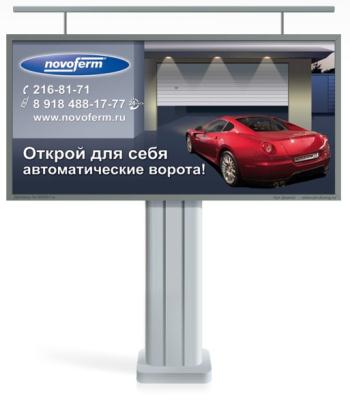 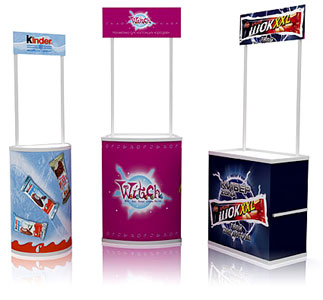 Тролл – рекламная конструкция, расположенная над дорогой с помощью вертикальных стоек. Оборудована подсветкой
Билборд (отдельный щит с рекламным плакатом 6х3 м)
Промостойка (стол для проведения дегустаций)
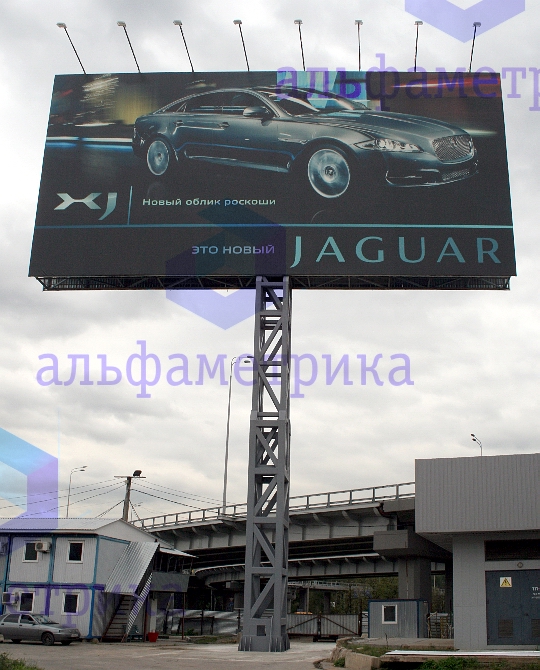 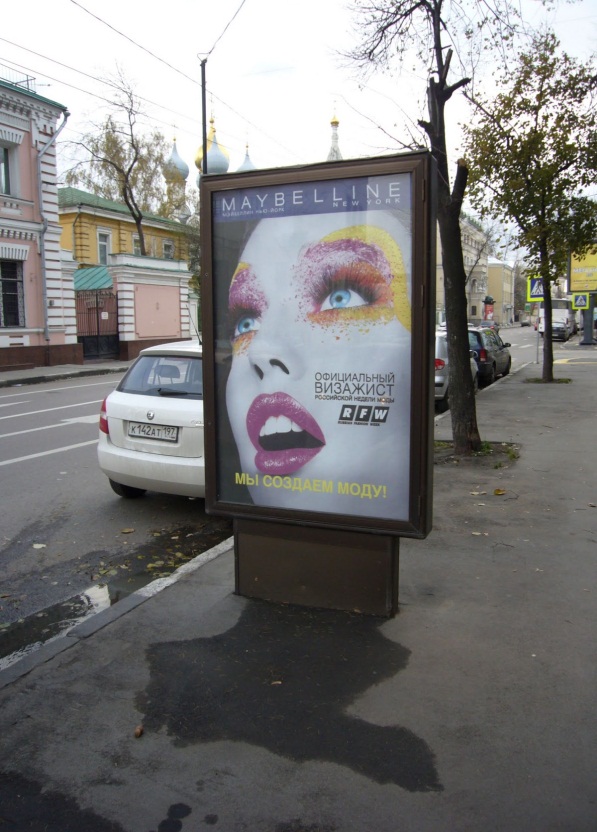 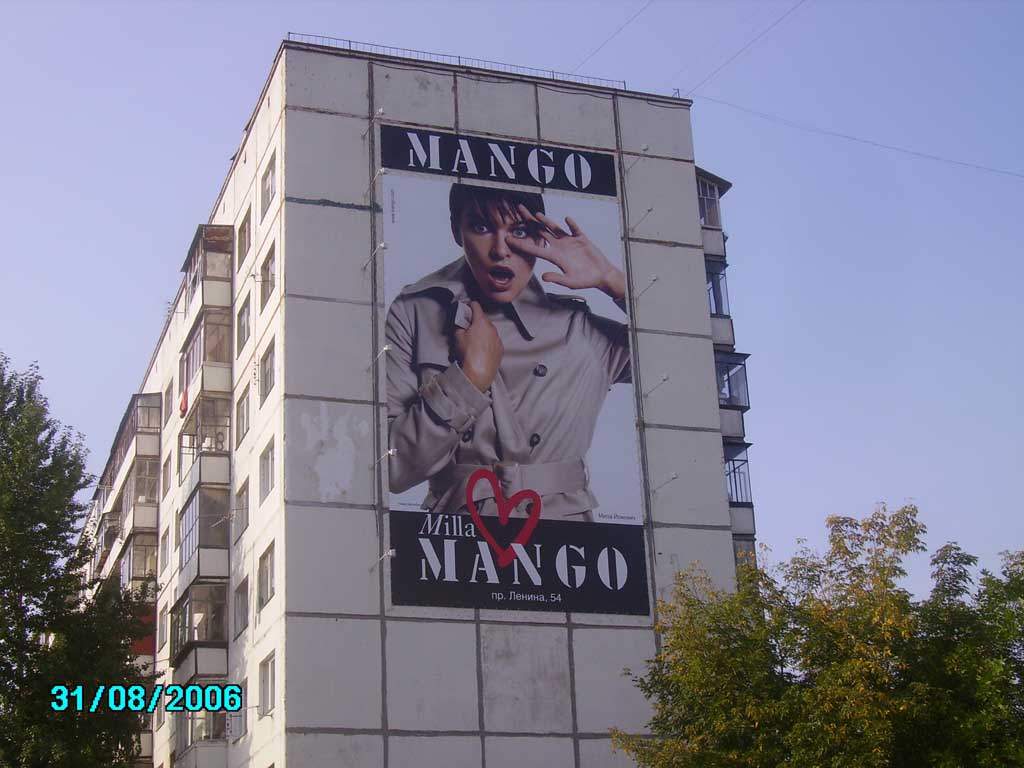 Ситилайт-
Конструкция, устанавливаемая на тротуарах и вдоль проезжей части. Снабжена подсветкой.
Суперсайты -
отдельностоящие щиты с рекламными плакатами, как правило, размером 12×5 м.
Брандмауэр – огромный плакат или 
щит на стене здания
Реклама на транспорте может размещаться  :
на частных автомобилях (брендирование транспорта)
на бортах и в салонах маршрутных такси
на бортах и в салонах наземного муниципального общественного транспорта( автобусы, троллейбусы, трамваи)
в метро (на станциях, на входе и выходе, в тоннелях, в вагонах)
в аэропортах (на дисплеях терминалов)
на лайтбоксах такси (световые коробы)
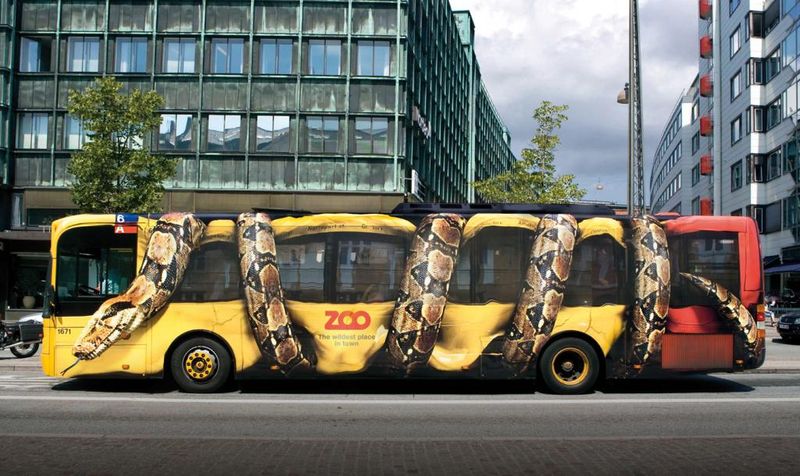 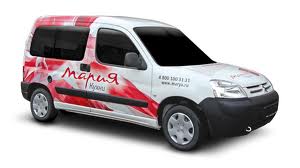 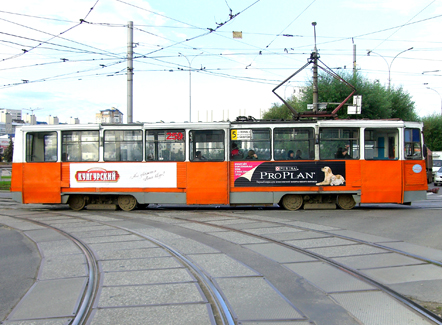 Альтернативная реклама
Реклама в кинотеатрах
Реклама на парковках (Parking-реклама)
Реклама в местах продаж (BTL, промоушен, ивент и прочие)
При справочном обслуживании
Прямая почтовая рассылка
Продакт-плейсмент (от англ. product placement) — внедрение рекламы товара или услуги в сюжетную линию кино или иного продукта индустрии развлечений.
Веерная реклама
Вирусная реклама («сарафанное радио») — реклама, основанная на информации, передаваемой от человека к человеку.
Cross-promotion — перекрестная реклама двух или более товаров (услуг), основанная на взаимной выгоде.